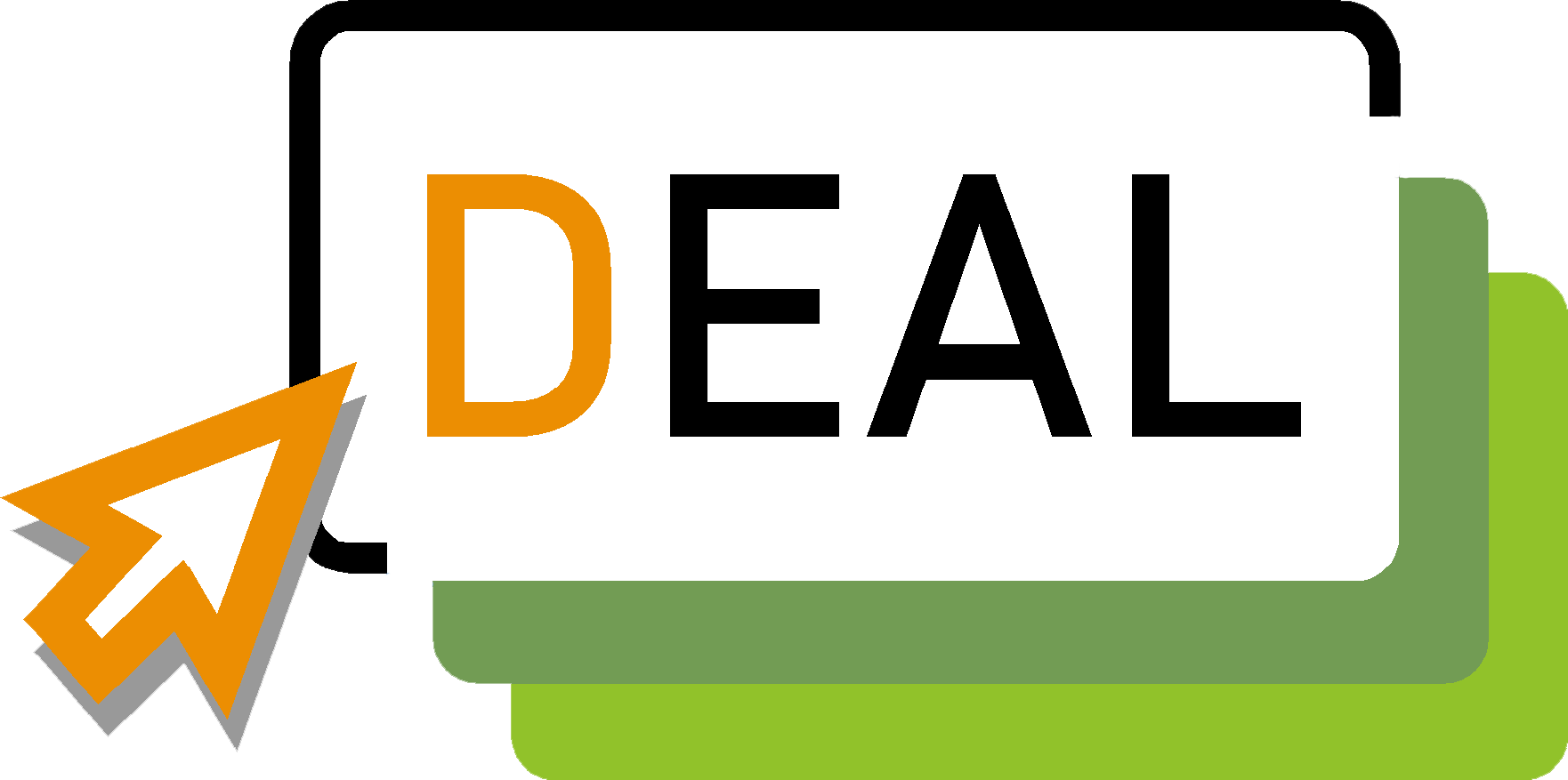 Innihald vefsíðu
Fullorðinsfræðsla - stafræn frumkvöðlafærni
1.1 Lýsing
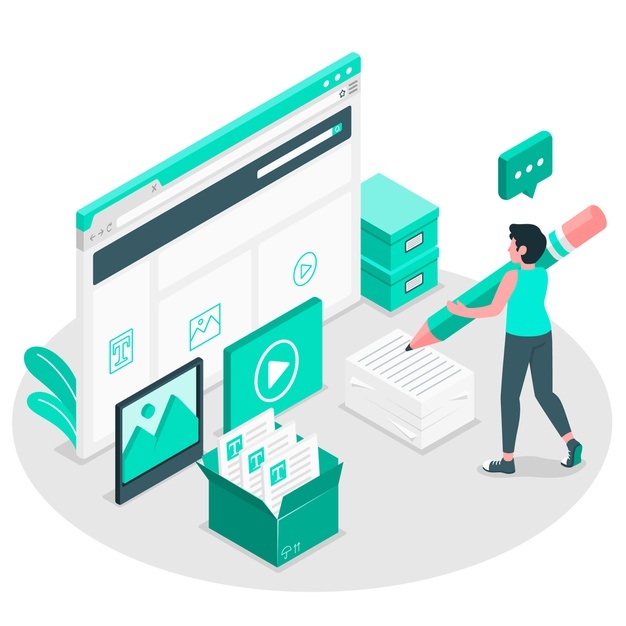 Innihald vefsíðunnar er efni í formi texta,  hljóðskráa, eða myndbanda.
1.2 Nauðsynlegt að vita
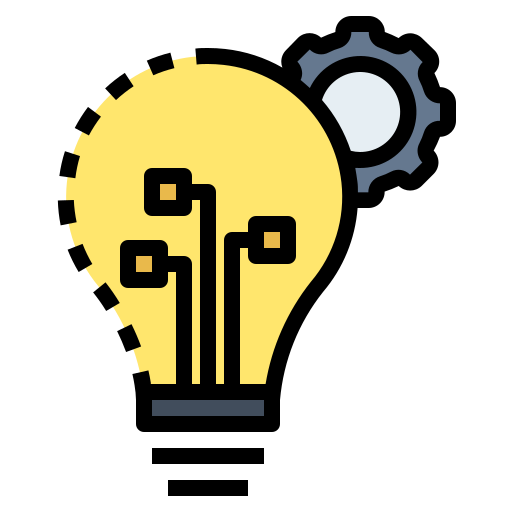 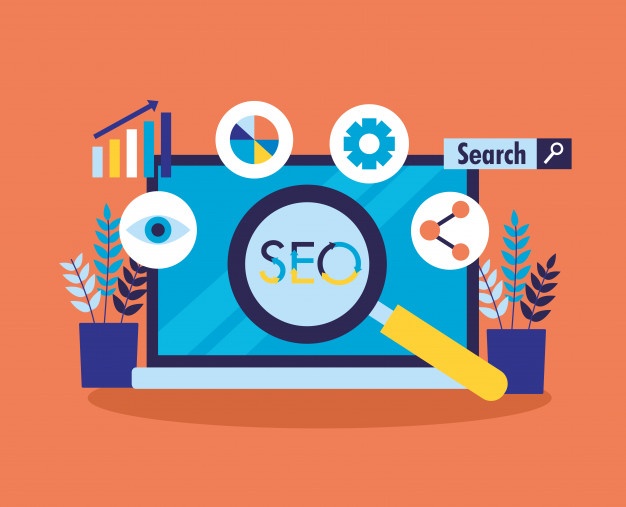 1. Innihald vefsíðunnar þinnar er mjög mikilvægt þar sem það gefur leitarvélum upplýsingar um vefsíðuna.
2. Hægt er að nota leitarvélabestun til að tryggja að innihald vefsíðunnar sé auðfundið af leitarvélum sem viðskiptavinir nota við leit að vöru og þjónustu.
1.2 Nauðsynlegt að vita
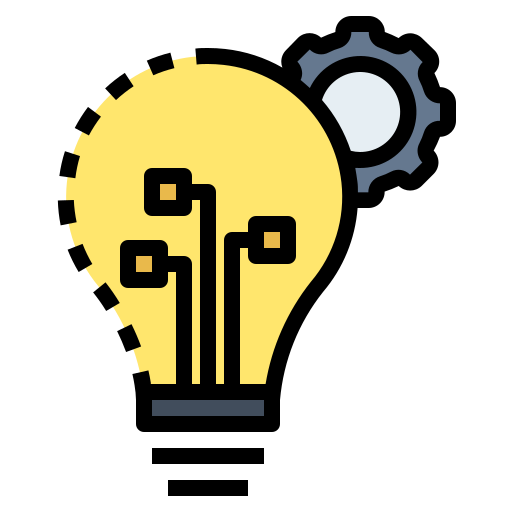 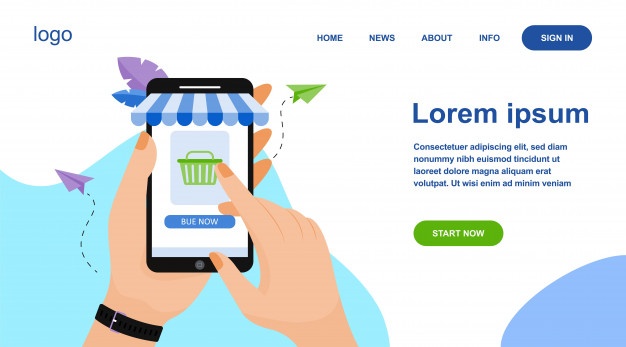 3. Ef þú ætlar að selja vörur á síðunni þinni, skaltu útbúa vörumyndir og vörulýsingar. Ef þú selur þjónustu þarftu lýsingu á þjónustunni.Takið saman eins mikið af efni og hægt er áður en byrjað er að byggja upp svæðið — það sparar tíma.
4.Hvað varðar ritun efnis geturðu annaðhvort ráðið fagmann eða gert það sjálfur. Ef þú gerir það sjálfur er ein gullin regla - vertu heiðarlegur og hafðu hana stutta og markvissa. Flestir notendur munu renna yfir síðuna en ekki lesa efnið.
1.3 Hagnýt ráð
Góð ráð til að skrifa heiðarlega er að íhuga fyrst hver gildin þín eru. Það sem þér þykir annt um ætti að vera bakgrunnur þess sem þú skrifar, hvort sem það er vara þín, þjónusta, fjölskylda, vinir, staðsetning, áhugamál eða umhverfið
Það er mikilvægt að vera á persónulegum nótum, svo gott væri að skrifa stutta lýsingu um það hver þú ert, hvar þú ert staðsettur (ef það skiptir máli) og hvernig fyrirtækið varð til. 
Margar vefsíður hafa kafla um sögu þess þar sem það laðar oft að viðskiptavini.
Fyrir notendur sem lesa hratt yfir er mælt með „krók“ sem grípur athygli.
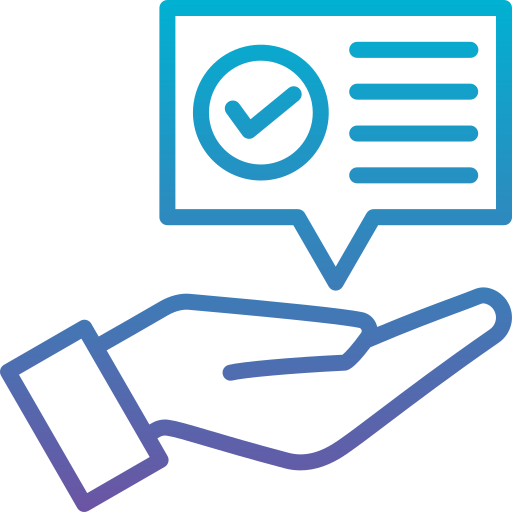 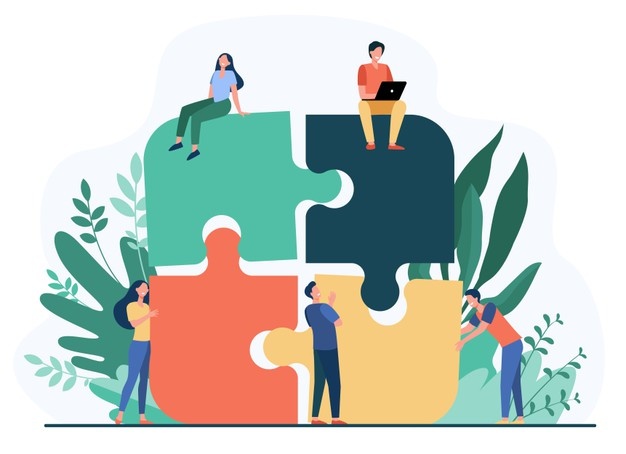 1.3 Hagnýt ráð
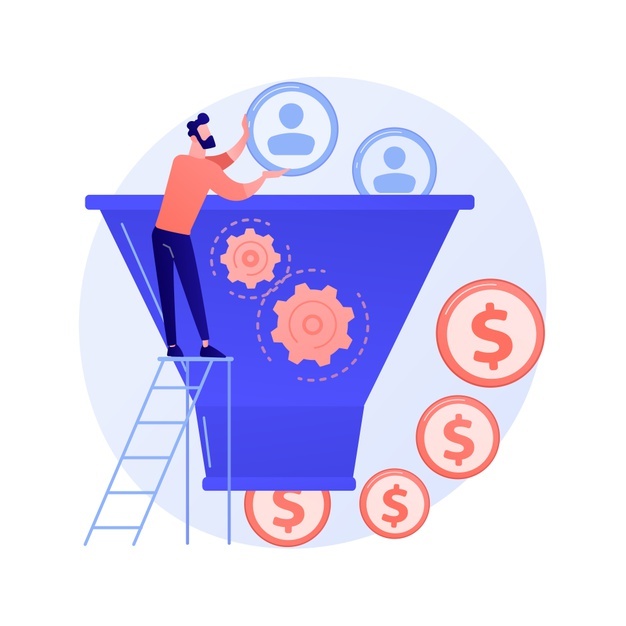 Ef þér gengur illa að semja efnið sjálf(ur), reyndu þá að fá viðskiptavini þína til að segja söguna fyrir þig.
Ef við á, notaðu „Gullbráar áhrifin“ með því að bjóða upp á útgáfur af vörum þínum á háu, meðal og lágu verði til að hvetja viðskiptavini til að kaupa vörur á meðalverði.
Ef þú ert með „græn“ skilaboð, til dæmis að þú kaupir allt hráefni á staðnum, ljómaðu þau þá með grænum lit.
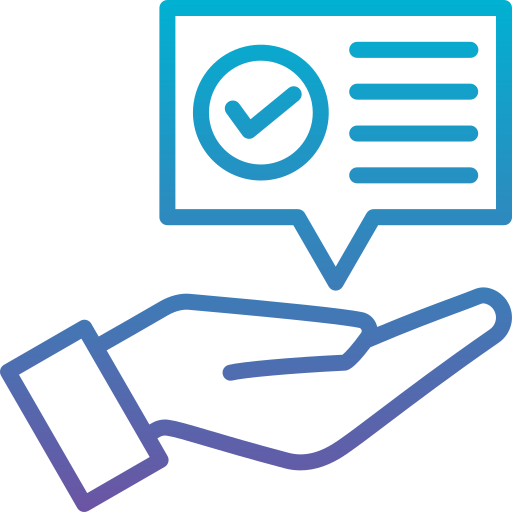 1.3 Hagnýt ráð
Aðferðin sem þú notar í samskiptum við hugsanlega viðskiptavini er jafn mikilvæg og innihaldið. Hér eru nokkrar spurningar sem þú ættir að spyrja sjálfan þig:
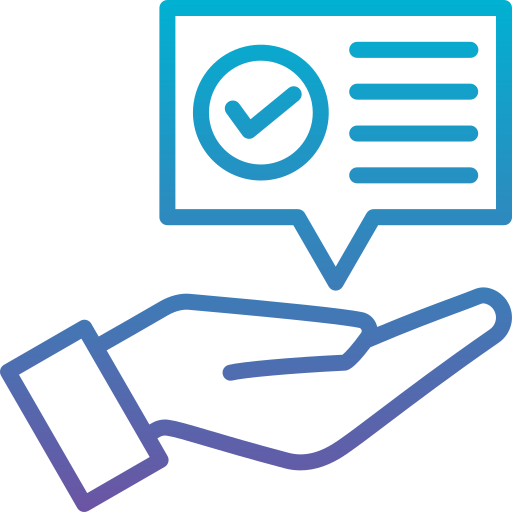 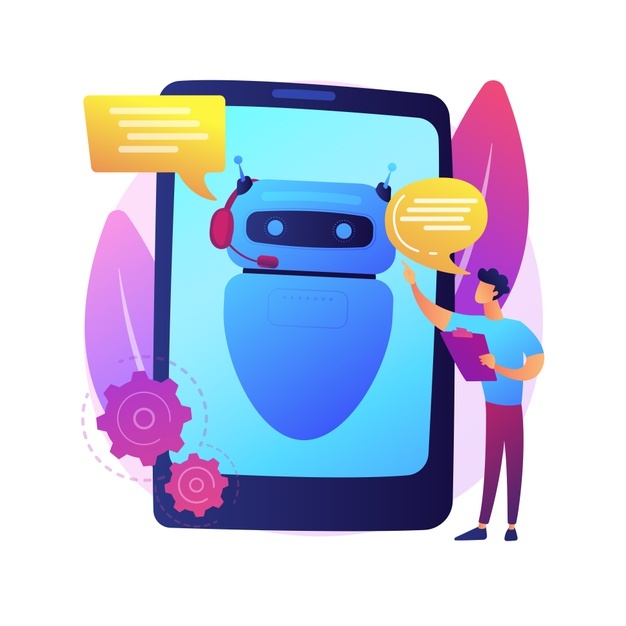 Eftir hverju eru gestir vefsíðunnar að sækjast þegar þeir heimsækja hana?
 Hverjir heldur þú að heimsæki hvaða hluta vefsíðunnar?
 Hvernig viltu að gestum líði eftir að hafa lesið efni heimasíðunnar, horft á myndbönd eða hlustað á hljóðskilaboð?
 Hvaða tilfinningar ættu að vakna hjá þeim sem skoða heimasíðuna? 
 Ættir þú að nota formlegt orðalag, óformlegt eða eitthvað þar á milli?
Takk fyrir!
Viltu spyrja að einhverju?